Тема лекційного заняття
Правовий режим земель сільськогосподарського призначення
Зміст лекційного заняття
1. Загальна характеристика правового режиму земель.
2. Поняття та склад земель сільськогосподарського призначення.
3. Особливості правового режиму земель сільськогосподарського призначення.
Рекомендована література:
Підручники:
1. Земельне право : підручник / М.В. Шульга, Н.О. Багай, В.І. Гордєєв та ін.; за ред. М.В. Шульги. – Х. : Право, 2013. – 520 с.
2. Мірошниченко А.М. Земельне право України : підручник. – К. : Алерта ; Центр учбової літератури, 2011. – 680 с.
3. Земельне право України : підручник / за ред. О.О. Погрібного та І.І. Каракаша. – Вид. 2, перероб. і доп. – К. : Істина, 2009. – 600 с. 
4. Земельне право України : Академічний курс : підручник для студ. юрид. спец. вищ. навч. закл. / В.І. Семчик, П.Ф. Кулинич, М.В. Шульга та ін. ; за ред. В.І. Семчика. – К. : Ін Юре, 2008. – 600 с.
5. Земельне право України : підручник / Г.І. Балюк, Т.О. Коваленко, В.В. Носік та ін. ; за ред. В.В. Носіка. – К. : Видавничо-поліграфічний центр «Київський університет», 2008. – 511 с.
Наукова література:
Аксененок Г.А. Правовий режим земель сельскохозяйственного назначения / Г.А. Аксененок // Сельское хазяйство и право в СССР и Италии. – М. : Інститут государства и права АН СССР, 1977. – C. 53–62.
Баран О. Класифікація прав громадян України на землі сільськогосподарського призначення / О. Баран // Вісник львівського університету. – 2006. – Вип. 43. – С. 242–248.
Гавриш Н.С. Ґрунти як об’єкт правової охорони / Н.С. Гавриш // Вісник Львівського університету : серія юридична. – Вип. 35. – Львів, 2000. – С. 346–349.
Гуревський В.К. Право приватної власності громадян України на землі сільськогосподарського призначення : Монографія / В.К. Гуревський. – Одеса : Астро Принт, 2000. – 186 с.
Єрмоленко В.М. Проблемні питання «мораторію» на відчуження земель сільськогосподарського призначення / В.М. Єрмоленко // Українське комерційне право. – 2010. – № 10. – С. 11–18.
Ільницька Н. Про поняття, структуру та особливості правового режиму земель сільськогосподарського призначення / Н. Ільницька // Вісник Львівського університету. Серія юридична. – 2000. – Вип. 35. – С. 350–355.
Ковальчук Т.Г. Поняття та особливості правового режиму земель сільськогосподарського призначення / Т.Г. Ковальчук // Вісник Київського національного університету імені Тараса Шевченка. – 2005. – № 63–64. – С. 32–37.
Кулинич П.Ф. Поняття та юридичні ознаки земель сільськогосподарського призначення / П.Ф. Кулинич // Часопис Київського університету права. – 2009/2. – С. 27–39.
Кулинич П.Ф. Правові проблеми охорони ґрунтів / П. Ф. Кулинич // Бюлетень Міністерства юстиції України. – 2009. –  № 2 (88). – С. 79–88. 
Кулинич П.Ф. Правові проблеми охорони і використання земель сільськогосподарського призначення в Україні : монографія / П.Ф. Кулинич. – К., 2011. – 688 с.
Луняченко А.В. Земли сельскохозяйственного назначения : правовой режим использования гражданами на праве собственности / А.В. Луняченко. – Одесса : Латстар, 2002. – 180 с. Мірошниченко А.М. Перспективи законодавчого врегулювання відносин обігу земель сільськогосподарського призначення в Україні / А.М. Мірошниченко // Право і громадянське суспільство. – 2015. – № 2(11). – С. 179–196.
Мірошниченко А.М. Перспективи законодавчого врегулювання відносин обігу земель сільськогосподарського призначення в Україні / А.М. Мірошниченко // Право і громадянське суспільство. – 2015. – № 2(11). – С. 179–196.
Мірошниченко А.М. Соціально-економічні та правові аспекти мораторію на відчуження приватних земель сільськогосподарського призначення / А.М. Мірошниченко, А.Д. Юрченко // Бюлетень Міністерства юстиції. – 2006. – № 12. – С. 59–75.
Титова Н.І. 3емлі сільськогосподарського призначення : права громадян України : Науково-навчальний посібник // За ред. Н.І. Титової. – Львів : ПАІС, 2005. – 615 с.
Туєва О.М. Право приватної власності громадян України на землі сільськогосподарського призначення / О.М. Туєва // Правове регулювання екологічних, аграрних та земельних відносин в Україні : сучасний стан і напрями влосконалення : монографія / А.П. Гетьман, М.В. Шульга, А.М. Статівка та ін. – Х. : Право, 2012. – С. 300–310.
Шульга М.В. Землі сільськогосподарського призначення як об’єкт використання та охорони / М.В. Шульга // Правове регулювання екологічних, аграрних та земельних відносин в Україні : сучасний стан і напрями вдосконалення : монографія / А.П. Гетьман, М.В. Шульга, А.М. Статівка та ін. ; за ред. А.П. Гетьмана та В.Ю. Уркевича. – Х. : Право, 2012. – С. 271–278.
1. Загальна характеристика правового режиму земель
Поняття «правовий режим» в земельному праві застосовується для характеристики: 
1) всіх земель (загальний правовий режим); 
2) окремих категорій земель (особливий правовий режим); 
3) видів земель в межах тієї чи іншої категорії (спеціальний правовий режим); 
4) земельної ділянки чи частини земельної ділянки (конкретний правовий режим).
У земельному законодавстві хоча і зустрічається термін «правовий режим», однак зміст даної категорії не розкривається. Немає чіткості у визначенні правового режиму земель і в науковій літературі.
На підставі аналізу різноманітних позицій вчених з даного питання, у розвитку і визначенні поняття «правовий режим земель» можна виділити два етапи: 
радянський період;
сучасний (пострадянський, період реформування) період.
У радянський період дослідженням поняття та змісту правового режиму земель займалися такі науковці, як: Г.А. Аксененок, А.В. Венедіктов, М.А. Гурвич, М.І. Дембо, І.І. Євтіхієв, М.Д.Казанцев, Н.І. Краснов, В.С. Шелестов та ін.

Висвітлення зазначеного питання на сучасному етапі частково знайшло місце у творчому доробку як російських, так і українських вчених: А.П.Анісімова, С.А. Боголюбова, Б.В. Єрофєєва, І.А. Іконіцької, О.І. Красова, Н.А. Шингеля тощо (російські вчені); В.І. Андрейцева, М. Гребенюка, І.І. Каракаша, П.Ф. Кулинича, О.О. Погрібного, В.І. Семчика, Н.І. Титової, А.П. Шеремета, М.В.Шульги та ін. (українські вчені-правознавці).
Під правовим режимом земель розуміється встановлений нормативно-правовий порядок, який визначає поведінку суб’єктів земельних правовідносин щодо земель, земельних ділянок як до об’єктів права власності, управління, користування, охорони з метою їх раціонального (економного й ефективного) використання і задоволення різноманітних потреб заінтересованих осіб, захисту їхніх земельних прав.
Загальними елементами правового режиму земель є: 
право власності на землю, 
право землекористування, 
управління використанням і охороною земель, 
правова охорона. 
До числа інших елементів правового режиму земель належать :
інститут правового регулювання плати за землю, 
інститут відповідальності за порушення земельного законодавства.
Ці елементи є похідними від загальних елементів правового режиму земель.
2. Поняття та склад земель сільськогосподарського призначення
Станом на 1 січня 2020 р. площа земель України складає 60,35 млн га, з них 41,46 млн га – це землі сільськогосподарського призначення, що становлять 68,7 % від загальної прощі земель в Україні .
Землі сільськогосподарського призначення є основним засобом виробництва у сільському господарстві, гарантією продовольчої безпеки держави та її економічного зростання.
Правовому режиму земель сільськогосподарського призначення присвячено 
гл. 5 Земельного кодексу України. 

Відповідно до ч. 1 ст. 22 ЗКУ, ЗСГП – землі, надані для виробництва сільськогосподарської продукції, здійснення сільськогосподарської науково-дослідної та навчальної діяльності, розміщення відповідної виробничої інфраструктури, у тому числі інфраструктури оптових ринків сільськогосподарської продукції, або призначені для цих цілей.
Під поняттям «сільськогосподарська продукція» прийнято розуміти продукцію, віднесену до сільськогосподарської
– ДК 016-2010 «Державний класифікатор продукції та послуг», затвердженим наказом Держстандарту України від 11 жовтня 2010 р. № 457;
– Українською класифікацією товарів зовнішньоекономічної діяльності (групи 1–24), що є товарною номенклатурою Митного тарифу України, затвердженого Законом України «Про Митний тариф України» від 19 вересня 2013 р.
Закріплені у законодавстві ознаки земель сільськогосподарського призначення фактично не враховують природних властивостей і якостей даної категорії земель.
При визначенні поняття земель сільськогосподарського призначення законодавець повинен акцентувати увагу, насамперед, на природних властивостях і якості земель як елемента екосистеми.
Відповідно до ст. 1 Закону України «Про охорону земель» від 19 червня 2003 р. ґрунт розглядається як природно-історичне органо-мінеральне тіло, що утворилося на поверхні земної кори і є осередком найбільшої концентрації поживних речовин, основою життя та розвитку людства завдяки найціннішій своїй властивості – родючості, 
а родючість ґрунту розглядається як здатність ґрунту задовольняти потреби рослин в елементах живлення, воді, повітрі і теплі у достатніх кількостях для їх нормального розвитку, які у сукупності є основним показником якості ґрунту.
Склад ЗСГП визначається ч.2 ст.22 ЗКУ. ЗСГП включають:
а) сільськогосподарські угіддя (рілля, багаторічні насадження, сіножаті, пасовища та перелоги)»;
Перелік угідь, згідно з Класифікацією видів земельних угідь (КВЗУ) (додаток 4 до постанови КМУ «Про затвердження Порядку ведення Державного земельного кадастру» від 17 жовтня 2012 р. № 1051).
Рілля – це група земельних угідь, що включає сільськогосподарські угіддя, які систематично обробляються і використовуються під посіви сільськогосподарських культур, включаючи посіви багаторічних трав, а також чисті пари та парники, оранжереї і теплиці.
Багаторічні насадження – це група земельних угідь, що включає угіддя, зайняті насадженнями для отримання плодів, ягід, винограду, хмелю; насадженнями ефіроолійних культур, розсадниками (крім лісових); плантаціями декоративних багаторічних насаджень (квітниками) для декоративного оформлення територій, а також для реалізації квітів; лікарськими багаторічними насадженнями (беладона, наперстянка, шалфей лікарський та інші).
Сіножаті – це група земельних угідь, що включає сільськогосподарські угіддя, які систематично використовуються для сінокосіння, до яких потрібно включати рівномірно вкриті деревинною та чагарниковою рослинністю площею понад 20 відсотків ділянки.
Пасовища – це група земельних угідь, що включає сільськогосподарські угіддя, які систематично використовуються для випасання сільськогосподарських тварин; рівномірно вкриті деревинною та чагарниковою рослинністю площею понад 20 відсотків ділянки.
Перелоги – це група земельних угідь, що включає орні землі, які раніше оралися, а згодом більше року починаючи з осені не використовувалися для засіву сільськогосподарських культур і не готуються під пар.

78,9 % сільськогосподарських угідь – орні землі (рілля) і багаторічні насадження, 13,0 % – пасовища, 8,4 % – сіножаті.
б) несільськогосподарські угіддя (господарські шляхи і прогони, полезахисні лісові смуги та інші захисні насадження, крім тих, що віднесені до земель лісогосподарського призначення, землі під господарськими будівлями і дворами, землі під інфраструктурою оптових ринків сільськогосподарської продукції, землі тимчасової консервації тощо).
3. Особливості правового режиму земель сільськогосподарського призначення
1. Особливе цільове призначення.
Поряд із загальним цільовим призначенням, що характеризує ЗСГП в силу самої їх належності до відповідної категорії, певні особливості цільового призначення мають окремі різновиди («види використання») ЗСГП.
ЗКУ і наказ Держкомзему України «Про затвердження Класифікації видів цільового призначення земель» від 23 липня 2010 р. № 548 виділяє такі «види цільового призначення» ЗСГП:
01.01. Землі для товарного сільськогосподарського виробництва (п.«а» та «б» ч.3 ст.22 ЗКУ), що приблизно відповідає поняттю «землі сільськогосподарських підприємств» (див. ст.ст.24, 25, 27-30 ЗКУ);
01.02. Землі фермерських господарств (ст.ст.31, 32 ЗКУ, ЗУ «Про фермерське господарство»);
01.03. Землі для ведення особистого селянського господарства (ст.33 ЗКУ, ЗУ «Про особисте селянське господарство»);
01.04. Землі для ведення особистого підсобного господарства несільськогосподарських підприємств (ст.37 ЗКУ).;
01.05. Землі для індивідуального садівництва (ст.35 ЗКУ);
01.06. Землі для колективного садівництва (ст.35 ЗКУ);
01.07. Землі для городництва (ст.36 ЗКУ);
01.08. Землі для сінокосіння та випасання худоби (ст.34 ЗКУ);
01.09. Для дослідних і навчальних цілей;
01.10. Для пропаганди передового досвіду ведення сільського господарства;
01.11. Для надання послуг у сільському господарстві;
01.12. Для розміщення інфраструктури оптових ринків сільськогосподарської продукції;
01.13. Для іншого сільськогосподарського призначення;
01.14. Для цілей підрозділів 01.01-01.13 та для збереження та використання земель природно-заповідного фонду.
2. Принцип пріоритету сільськогосподарського використання земель.
Законодавство встановлює пріоритет сільськогосподарського використання земель (ст.23 ЗКУ): 1. Землі, придатні для потреб сільського господарства, повинні надаватися насамперед для сільськогосподарського використання. 2. Визначення земель, придатних для потреб сільського господарства, провадиться на підставі даних державного земельного кадастру.
3. Особливий суб’єктний склад у відносинах із використання ЗСГП.
Ч. 3 ст. 22 ЗКУ. Землі сільськогосподарського призначення передаються у власність та надаються у користування:
а) громадянам – для ведення особистого селянського господарства, садівництва, городництва, сінокосіння та випасання худоби, ведення товарного сільськогосподарського виробництва, фермерського господарства;
б) сільськогосподарським підприємствам – для ведення товарного сільськогосподарського виробництва;
в) сільськогосподарським науково-дослідним установам та навчальним закладам, сільським професійно-технічним училищам та загальноосвітнім школам – для дослідних і навчальних цілей, пропаганди передового досвіду ведення сільського господарства;
г) несільськогосподарським підприємствам, установам та організаціям, релігійним організаціям і об'єднанням громадян – для ведення підсобного сільського господарства;
ґ) оптовим ринкам сільськогосподарської продукції – для розміщення власної інфраструктури.
Станом на 1 грудня 2019 р. зареєстровано більше 34 тис. фермерських господарств. В їх користуванні перебуває майже 4,6 млн га сільськогосподарських угідь, з них ріллі майже 4,45 млн га.
з 1991 р. громадянам України надавались земельні ділянки для ведення фермерського господарства на праві довічного успадкованого володіння, на праві власності та праві оренди;
з 1993 р. громадяни могли отримати земельні ділянки на праві власності, праві постійного користування та праві оренди;
з 2001 р. й по теперішній час громадяни можуть отримувати земельні ділянки для ведення фермерського господарства тільки на праві власності та праві оренди.
З цього періоду право довічного успадкованого володіння не набуло подальшого розвитку, а правова доля цього права й досі залишається невизначеною. Як наслідок, громадяни не мають правової можливості розпоряджатися земельною ділянкою, належною їм на праві довічного успадкованого володіння.
З цього моменту залишається невизначеною також юридична доля земельних ділянок, які надані громадянам України на праві постійного користування для ведення фермерського господарства, проте не переоформили його у право власності чи право оренди до 2008 р. При цьому спадкоємці таких осіб втрачають права на земельну ділянку, яка є основою для ведення фермерського господарства.
Станом на 2020 р. в Україні більше 25 тисяч громадян володіють земельними ділянками сільськогосподарського призначення для ведення фермерського господарства на праві постійного користування, загальна площа яких становить понад 0,5 млн га.
Державні та комунальні підприємства є суб’єктами права користування землями державної та комунальної власності. 
Станом на 1 листопада 2019 р. в Україні зареєстровано 199 державних підприємств, діяльність яких пов’язана із сільським господарством; у їх користуванні перебуває 937 тис. га сільськогосподарських угідь.
Значна площа особливо цінних сільськогосподарських земель знаходиться у користуванні Національної академії аграрних наук України. 
Станом на 1 листопада 2018 р. у постійному користуванні наукових установ НААН перебуває 44,6 тис. га сільськогосподарських земель, які призначені для дослідних і навчальних цілей, з яких лише 10 % використовуються за призначенням, а решту земель використовують у господарських цілях для забезпечення власних надходжень наукових установ.
На кінець червня 2018 р. Національним антикорупційним бюро України викрито корупційні злочини, вчинені державними сільсько-господарськими підприємствами НААН, які завдали збитків державному бюджету України більш ніж на 2 мільярди гривень, 52 % викритих корупційних злочинів пов’язані із махінаціями із землею.
Розпорядження Кабінету Міністрів України «Питання передачі земельних ділянок сільськогосподарського призначення державної власності у комунальну власність об’єднаних територіальних громад» від 31 січня 2018 р. № 60-р.
 
Державній службі з питань геодезії, картографії та кадастру починаючи з 1 лютого 2018 р. забезпечити:
формування земельних ділянок сільськогосподарського призначення державної власності в межах, визначених перспективним планом формування територій громад, шляхом проведення інвентаризації земель сільськогосподарського призначення державної власності з подальшою передачею зазначених земельних ділянок у комунальну власність відповідних об’єднаних територіальних громад згідно із ст. 117 Земельного кодексу України;
передачу земельних ділянок сільськогосподарського призначення державної власності, включених до переліку земельних ділянок державної власності, права на які виставлені на земельні торги, в комунальну власність об’єднаних територіальних громад після оприлюднення результатів земельних торгів та укладення договорів оренди таких земельних ділянок;
здійснення до передачі земельних ділянок сільськогосподарського призначення державної власності у комунальну власність розпорядження землями сільськогосподарського призначення державної власності під час передачі в користування (виключно шляхом проведення аукціонів) або у власність за погодженням з об’єднаними територіальними громадами (шляхом прийняття відповідною радою рішення згідно із ст. 26 Закону України «Про місцеве самоврядування в Україні»).
4. Нормування розмірів ЗСГП.
Громадяни і юридичні особи можуть набувати право власності на землі сільськогосподарського призначення загальною площею до 100 гектарів. Ця площа може бути збільшена у разі успадкування земельних ділянок за законом.
У Польщі законом встановлена максимальна дозволена площа сільськогосподарських угідь у власності однієї особи – 300 га, але, враховуючі успадковані землі до 500 га, у Німеччині залежно від умов федеральних земель – 400-500 га, в Угорщині – до 300 га, у Румунії – до 200 га. 
Мінімальна площа землеволодіння встановлена в Німеччині – 1 га, в Польщі – 1 га і в Японії – 0,5 га. 
В Україні мінімальна площа у власності не встановлена.
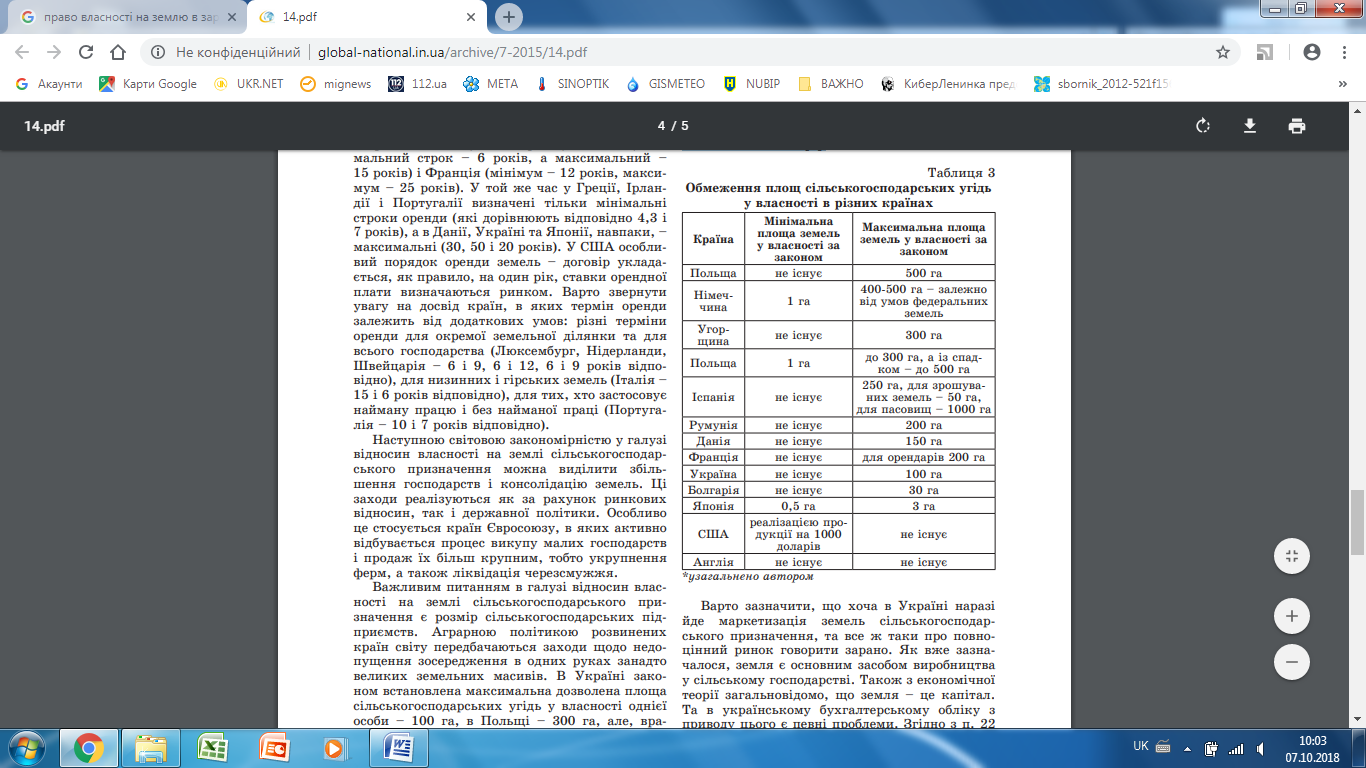 5. Особливий порядок набуття ЗСГП і зміни цільового призначення.
Гл. 36 ЗКУ Відшкодування втрат сільськогосподарського та лісогосподарського виробництва, постаноа КМУ «Про розміри та Порядок визначення втрат сільськогосподарського і лісогосподарського виробництва, які підлягають відшкодуванню» від 17 листопада 1997 р. № 1279.
Відшкодуванню підлягають втрати сільськогосподарських угідь (ріллі, багаторічних насаджень, перелогів, сінокосів, пасовищ), як основного засобу виробництва у сільському господарстві 
внаслідок вилучення (викупу) їх для потреб, не пов'язаних із сільськогосподарським виробництвом, а також
 внаслідок використання для будівництва, розміщення і експлуатації об’єктів нафтогазовидобування та облаштування родовища.
(ст. 207 ЗКУ)
Відшкодуванню підлягають також втрати, завдані 
обмеженням прав власників землі і землекористувачів, у тому числі орендарів, або погіршенням якості угідь внаслідок негативного впливу, спричиненого діяльністю громадян, юридичних осіб, органів місцевого самоврядування або держави, 
а також у зв'язку з виключенням сільськогосподарських угідь із господарського обігу внаслідок встановлення охоронних, санітарних та інших захисних зон
(ст. 207 ЗКУ).
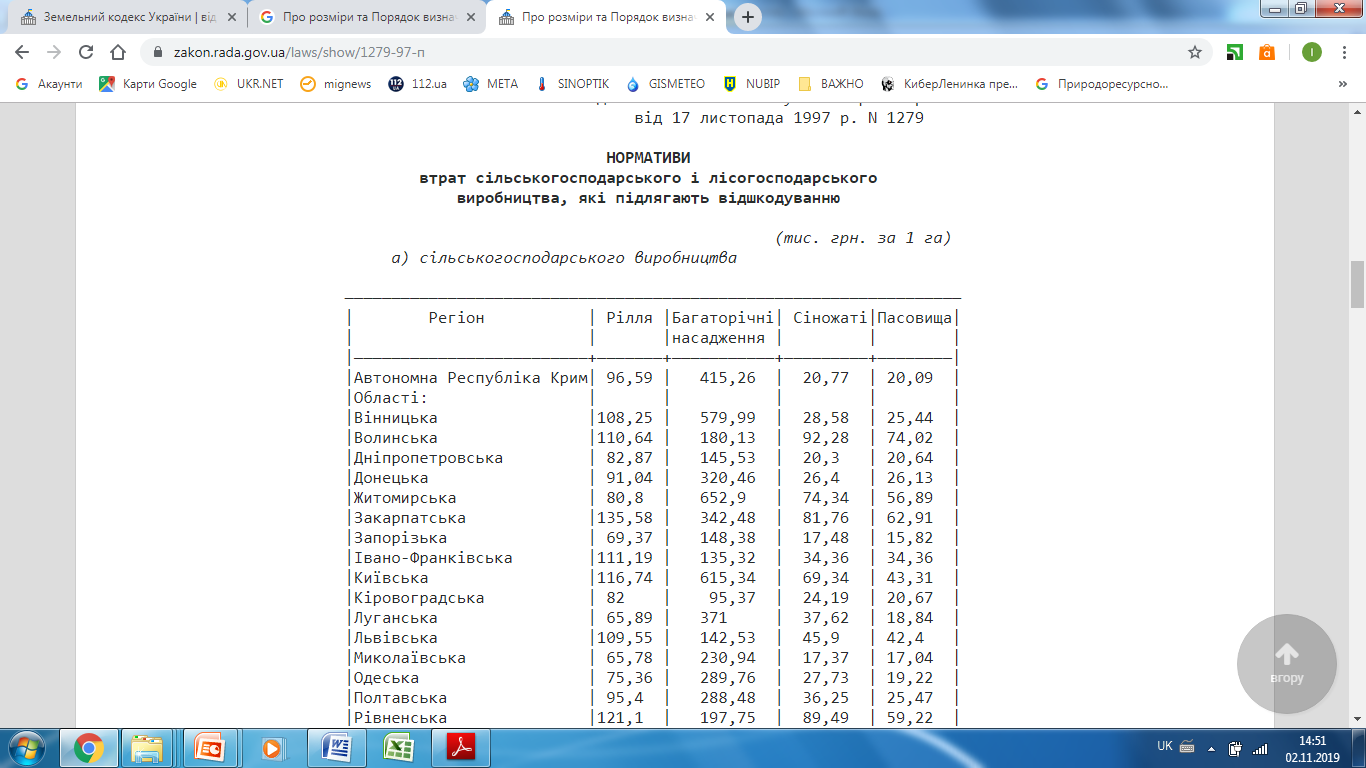 6. Специфічні обов’язки щодо охорони та відновлення родючості ЗСГП.
На охорону ЗСГП спрямовані такі заходи, як 
1) меліорація земель  (Закон України «Про меліорацію земель» від 14 січня 2000 р.), 
2) рекультивація ґрунтів (ст. 166 ЗКУ, ГОСТ 17.5.3.04-83 «Охорона природи. Землі. Загальні вимоги до рекультивації земель»; ГОСТ 17.5.1.02-85 «Охорона природи. Землі. Класифікація порушених земель для рекультивації»); 
3) консервація деградованих і малопродуктивних сільськогосподарських угідь (гл. 28 ЗКУ, наказ Мінагрополітики України «Про затвердження порядку консервації земель» від 26 квітня 2013 р. № 283);
4) агрохімічна паспортизація ЗСГП (УП «Про суцільну агрохімічну паспортизацію земель сільськогосподарського призначення». від 02 грудня 1995 р. № 1118).
7. Особливі правила оподаткування.
Ст. 274 ПКУ. Ставка земельного податку за земельні ділянки, нормативну грошову оцінку яких проведено (незалежно від місцезнаходження)
274.1. Ставка податку за земельні ділянки, нормативну грошову оцінку яких проведено, встановлюється у розмірі не більше 3 відсотків від їх нормативної грошової оцінки, для земель загального користування - не більше 1 відсотка від їх нормативної грошової оцінки, а для сільськогосподарських угідь - не менше 0,3 відсотка та не більше 1 відсотка від їх нормативної грошової оцінки.
Ст. 277 ПКУ. Ставки земельного податку за земельні ділянки, розташовані за межами населених пунктів, нормативну грошову оцінку яких не проведено
277.1. Ставка податку за земельні ділянки, розташовані за межами населених пунктів, встановлюється у розмірі не більше 5 відсотків від нормативної грошової оцінки одиниці площі ріллі по Автономній Республіці Крим або по області, а для сільськогосподарських угідь - не менше 0,3 відсотка та не більше 5 відсотків від нормативної грошової оцінки одиниці площі ріллі по Автономній Республіці Крим або по області.
Ст. 283 ПКУ. Земельні ділянки, які не підлягають оподаткуванню земельним податком
283.1. Не сплачується податок за:
283.1.1. сільськогосподарські угіддя зон радіоактивно забруднених територій, визначених відповідно до закону такими, що зазнали радіоактивного забруднення внаслідок Чорнобильської катастрофи (зон відчуження, безумовного (обов'язкового) відселення, гарантованого добровільного відселення і посиленого радіоекологічного контролю), і хімічно забруднених сільськогосподарських угідь, на які запроваджено обмеження щодо ведення сільського господарства;
283.1.2. землі сільськогосподарських угідь, що перебувають у тимчасовій консервації або у стадії сільськогосподарського освоєння;
283.1.5. земельні ділянки сільськогосподарських підприємств усіх форм власності та фермерських (селянських) господарств, зайняті молодими садами, ягідниками та виноградниками до вступу їх у пору плодоношення, а також гібридними насадженнями, генофондовими колекціями та розсадниками багаторічних плодових насаджень.
8. Мораторій.
П. 15 ПП ЗКУ. До набрання чинності законом про обіг земель сільськогосподарського призначення, але не раніше 1 січня 2020 року, не допускається:
а) купівля-продаж земельних ділянок сільськогосподарського призначення державної та комунальної власності, крім вилучення (викупу) їх для суспільних потреб;
б) купівля-продаж або іншим способом відчуження земельних ділянок і зміна цільового призначення (використання) земельних ділянок, які перебувають у власності громадян та юридичних осіб 
для ведення товарного сільськогосподарського виробництва, 
земельних ділянок, виділених в натурі (на місцевості) власникам земельних часток (паїв) для ведення особистого селянського господарства, 
а також земельних часток (паїв), 
крім передачі їх у спадщину, обміну земельної ділянки на іншу земельну ділянку відповідно до закону та вилучення (викупу) земельних ділянок для суспільних потреб, 
а також крім зміни цільового призначення (використання) земельних ділянок з метою їх надання інвесторам – учасникам угод про розподіл продукції для здійснення діяльності за такими угодами.
Унаслідок дії в Україні з 2001 р. заборони на купівлю-продаж та інші способи відчуження деяких видів земель сільськогосподарського призначення, 
фізичні та юридичні особи можуть набувати такі землі переважно у користування на правах оренди, суборенди, емфітевзису та постійного користування.
Проект Закону України «Про внесення змін до деяких законодавчих актів України щодо умов обігу земель сільськогосподарського призначення» від 10 жовтня 2019 р. № 2178-10.
Відповідно до умов прийнятого Закону України «Про внесення змін до деяких законодавчих актів України щодо умов обігу земель сільськогосподарського призначення»  від 31 березня 2020 р. № 552-ІХ: 
з 1 липня 2021 р. вводиться ринок землі в Україні; 
статті 130 і 131 ЗКУ викладено у новій редакції.
Чинна редакція:
Стаття 130. Покупці земель сільськогосподарського призначення
1. Покупцями земельних ділянок сільськогосподарського призначення для ведення товарного сільськогосподарського виробництва можуть бути:
а) громадяни України, які мають сільськогосподарську освіту або досвід роботи у сільському господарстві чи займаються веденням товарного сільськогосподарського виробництва;
б) юридичні особи України, установчими документами яких передбачено ведення сільськогосподарського виробництва.
2. Переважне право купівлі земельних ділянок сільськогосподарського призначення мають громадяни України, які постійно проживають на території відповідної місцевої ради, де здійснюється продаж земельної ділянки, а також відповідні органи місцевого самоврядування.
Майбутня редакція:
Стаття 130. Набуття права власності на земельні ділянки сільськогосподарського призначення
Набувати право власності на земельні ділянки сільськогосподарського призначення можуть:
а) громадяни України;
б) юридичні особи України, створені і зареєстровані за законодавством України, учасниками (акціонерами, членами) яких є лише громадяни України та/або держава, та/або територіальні громади;
в) територіальні громади;
г) держава.
Право власності на земельні ділянки сільськогосподарського призначення може також набуватися банками лише в порядку звернення стягнення на них як на предмет застави. Такі земельні ділянки мають бути відчужені банками на земельних торгах протягом двох років з дня набуття права власності.
Іноземцям, особам без громадянства та юридичним особам заборонено набувати частки у статутному (складеному) капіталі, акції, паї, членство у юридичних особах (крім як у статутному (складеному) капіталі банків), які є власниками земель сільськогосподарського призначення. Цей абзац втрачає чинність за умови та з дня схвалення на референдумі рішення, визначеного абзацом восьмим цієї частини.
Набуття права власності на земельні ділянки сільськогосподарського призначення юридичними особами, створеними і зареєстрованими за законодавством України, учасниками (засновниками) або кінцевими бенефіціарними власниками яких є особи, які не є громадянами України, може здійснюватися з дня та за умови схвалення такого рішення на референдумі.
За будь-яких умов заборона поширюється на:
іноземців та їх юридичних осіб – в частині земель, що розташовані ближче 50 кілометрів від державного кордону України;
громадян держави, визнаної державою-агресором або державою-окупантом;
осіб, які належать або належали до терористичних організацій;
юридичних осіб, що належать іноземним державам;
юридичних осіб, у яких неможливо встановити бенефіціарного власника (контролера);
юридичних осіб, бенефіціарні власники (контролери) яких зареєстровані в офшорних зонах або державах з «чорного списку» FATF;
осіб, стосовно яких застосовано санкції.
Загальна площа земельних ділянок сільськогосподарського призначення у власності громадянина України не може перевищувати 10 тисяч гектарів. 
Загальна площа земельних ділянок сільськогосподарського призначення у власності юридичної особи (крім банків) не може перевищувати загальної площі земельних ділянок сільськогосподарського призначення, які можуть перебувати у власності всіх її учасників (членів, акціонерів), але не більше 10 тисяч гектарів.
Розрахунки, пов’язані із сплатою ціни земельних ділянок сільськогосподарського призначення за цивільно-правовими угодами, провадяться в безготівковій формі.
Не допускається набуття права власності на земельні ділянки сільськогосподарського призначення за відплатними договорами у разі відсутності у набувача права власності документів, які підтверджують джерела походження коштів або інших активів, за рахунок яких набувається таке право.
Продаж земельних ділянок сільськогосподарського призначення державної і комунальної власності забороняється.
Чинна редакція:
Стаття 131. Набуття права власності на земельні ділянки на підставі інших цивільно-правових угод
1. Громадяни та юридичні особи України, а також територіальні громади та держава мають право набувати у власність земельні ділянки на підставі міни, ренти, дарування, успадкування та інших цивільно-правових угод.
2. Укладення таких угод здійснюється відповідно до Цивільного кодексу України з урахуванням вимог цього Кодексу.
Майбутня редакція:
Стаття 131. Набуття права власності на земельні ділянки на підставі цивільно-правових угод
Укладення цивільно-правових угод, що передбачають перехід права власності на земельні ділянки, а також набуття права власності на земельні ділянки за такими угодами здійснюються відповідно до Цивільного кодексу України з урахуванням вимог цього Кодексу.
Купівля-продаж земельної ділянки здійснюється з дотриманням переважного права на її придбання. Переважне право на придбання земельної ділянки може бути передано його суб’єктом іншій особі, про що такий суб’єкт має письмово повідомити власника земельної ділянки.
Розділ X «Перехідні положення» доповнено пунктом 6-1 такого змісту:
Громадяни України, яким належить право постійного користування, право довічного успадкованого володіння земельними ділянками державної і комунальної власності, призначеними для ведення селянського (фермерського) господарства, а також орендарі земельних ділянок, які набули право оренди землі шляхом переоформлення права постійного користування щодо зазначених земельних ділянок до 2010 року, мають право на викуп таких земельних ділянок у власність з розстрочкою платежу до десяти років за ціною, яка дорівнює нормативній грошовій оцінці таких земельних ділянок, без проведення земельних торгів. У разі купівлі земельної ділянки з розстроченням платежу право власності переходить до покупця після сплати першого платежу.
а також пунктом 14-1 такого змісту:
Забороняються відчуження земельних часток (паїв), земельних ділянок сільськогосподарського призначення державної і комунальної власності, відчуження та зміна цільового призначення земельних ділянок сільськогосподарського призначення приватної власності, виділених в натурі (на місцевості) власникам земельних часток (паїв), розташованих на тимчасово окупованих територіях у Донецькій та Луганській областях, Автономної Республіки Крим та міста Севастополя, крім передачі їх у спадщину. Угоди (у тому числі довіреності), укладені під час дії заборони на купівлю-продаж або відчуження в інший спосіб земельних ділянок та земельних часток (паїв), визначених цим пунктом, у частині їх купівлі-продажу та відчуження в інший спосіб, а так само в частині передачі прав на відчуження цих земельних ділянок та земельних часток (паїв) на майбутнє, є недійсними з моменту їх укладення (посвідчення).
пункт 15 викладено в такій редакції:
До 1 січня 2024 року:
а) загальна площа земельних ділянок сільськогосподарського призначення у власності громадянина України не може перевищувати ста гектарів. Зазначене обмеження не поширюється на земельні ділянки, набуті у власність громадянином до набрання чинності цим підпунктом;
б) забороняється купівля-продаж або відчуження в інший спосіб на користь юридичних осіб земельних ділянок, які перебувають у приватній власності і віднесені до земель для ведення товарного сільськогосподарського виробництва, земельних ділянок, виділених в натурі (на місцевості) власникам земельних часток (паїв) для ведення особистого селянського господарства, а також земельних часток (паїв), крім переходу до банків права власності на земельні ділянки як предмет застави, передачі земельних ділянок у спадщину, обміну (міни) відповідно до частини другої статті 37-1 цього Кодексу земельної ділянки на іншу земельну ділянку з однаковою нормативною грошовою оцінкою або різниця між нормативними грошовими оцінками яких становить не більше 10 відсотків та відчуження земельних ділянок для суспільних потреб. Угоди (у тому числі довіреності), укладені під час дії заборони на купівлю-продаж або іншим способом відчуження земельних ділянок та земельних часток (паїв), встановленої цим підпунктом, у частині їх купівлі-продажу та відчуження в інший спосіб на користь юридичних осіб, а так само в частині передачі прав на відчуження цих земельних ділянок та земельних часток (паїв) на користь юридичних осіб на майбутнє (у тому числі укладення попередніх договорів), є недійсними з моменту їх укладення (посвідчення).
доповнено пунктом 22 такого змісту:
До 1 січня 2030 р. ціна продажу земельних ділянок сільськогосподарського призначення, виділених в натурі (на місцевості) власникам земельних часток (паїв), не може бути меншою за їх нормативну грошову оцінку.
Дякую за увагу!!!